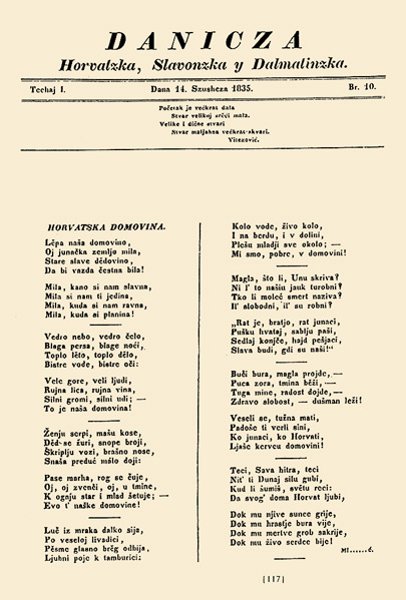 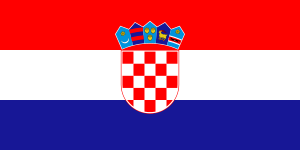 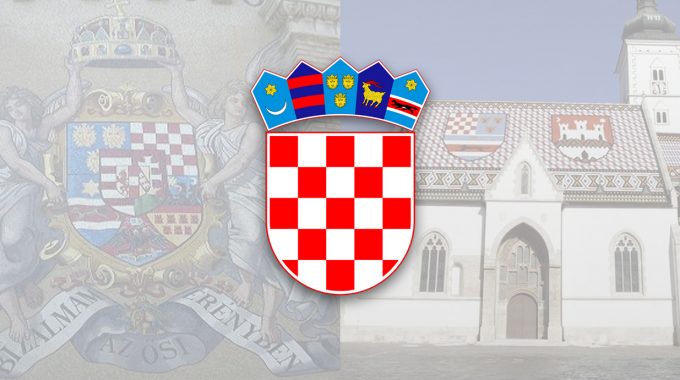 Izvor fotografija: internet
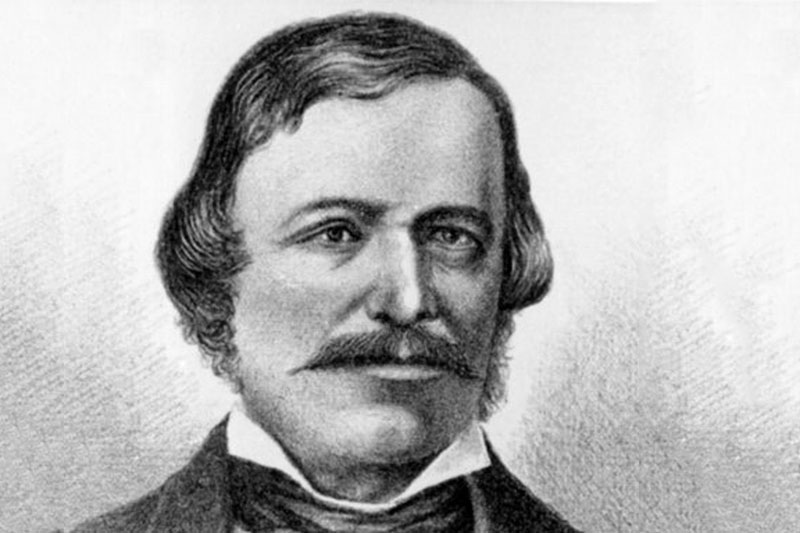 Antun mihanović (1796. – 1861.)
Izvor fotografije: internet
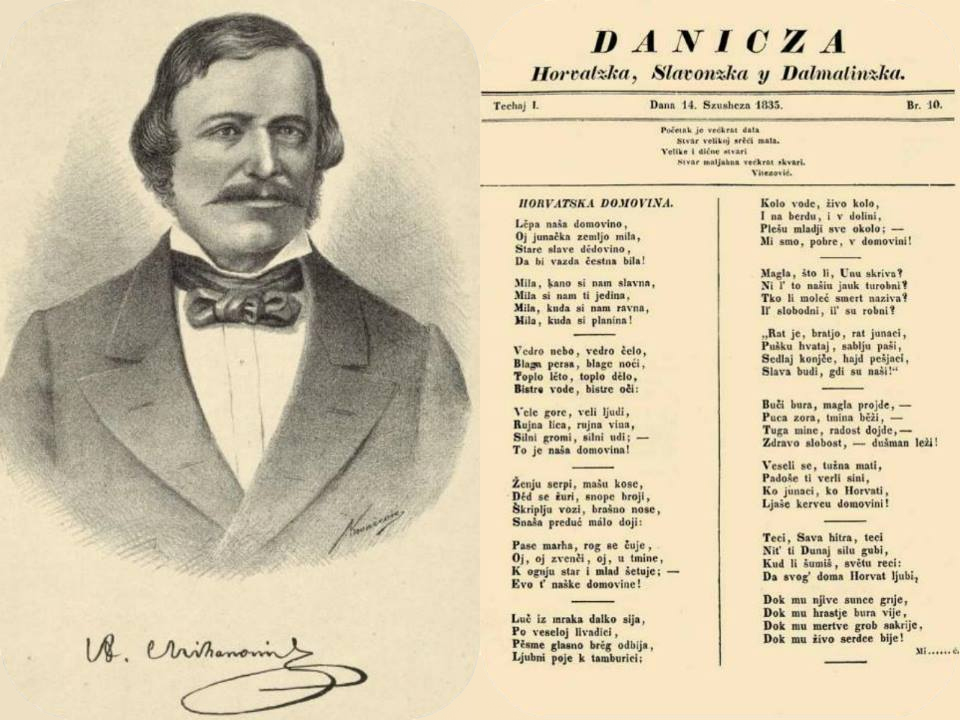 Izvor fotografija: internet
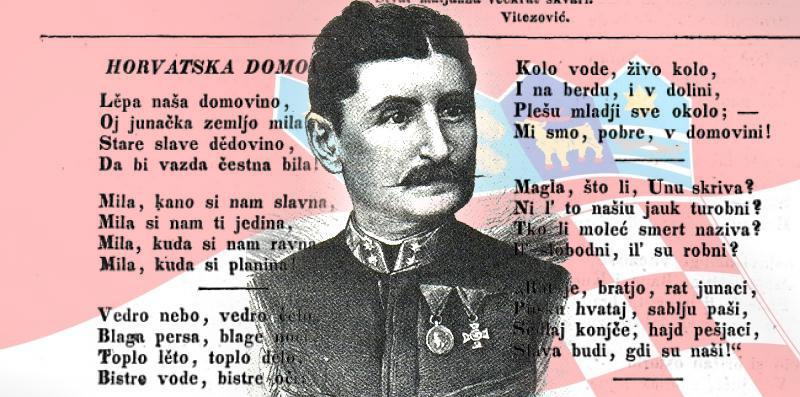 JOSIP RUNJANIN (1821. - 1878.)
Izvor fotografije: internet
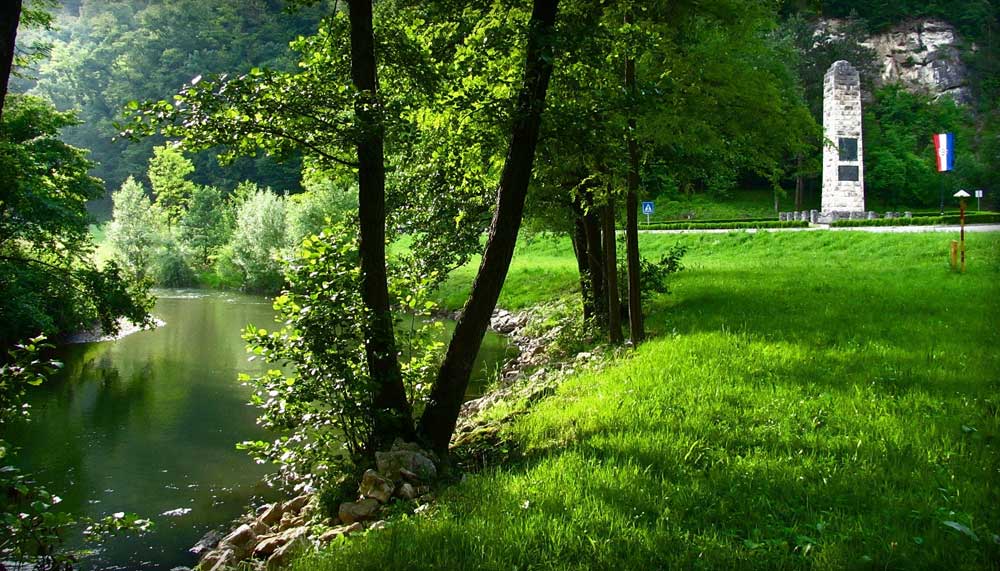 Izvor fotografije: internet
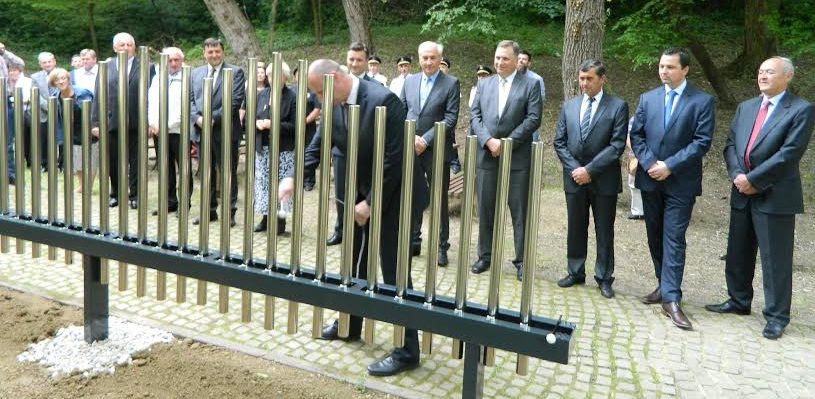 Izvor fotografije: internet
Sava               Drava            Dunav
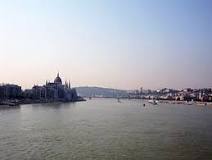 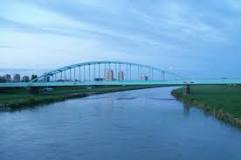 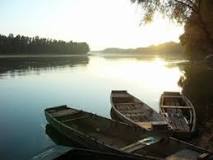 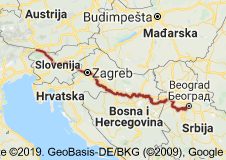 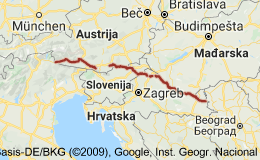 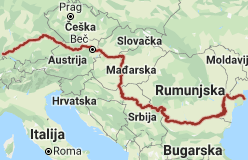 Izvor fotografija: internet
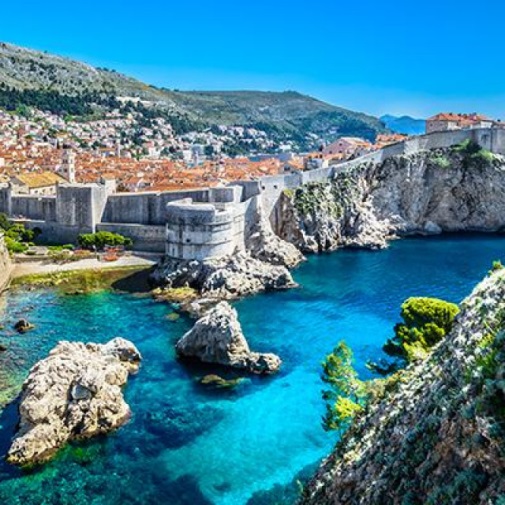 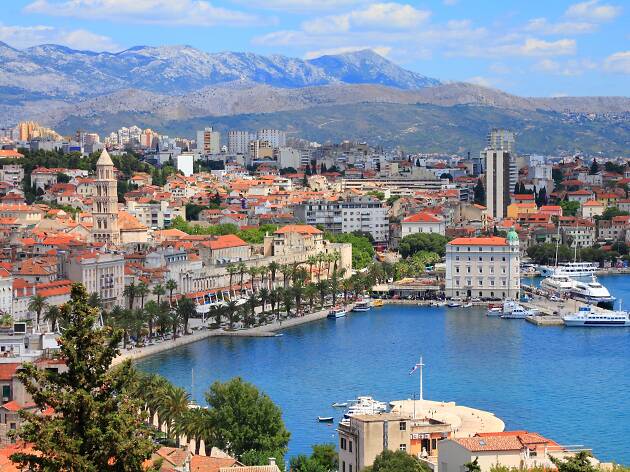 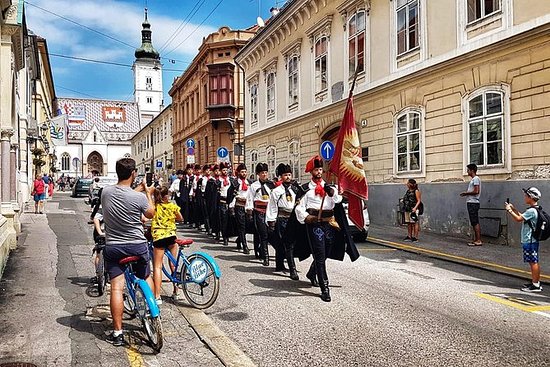 Zadatak: Antun Mihanović je objavio tekst himne 1835. godine, prije 184 godine. Što bi dodao/dodala pjesnikovu viđenju domovine s obzirom na život u 21. stoljeću? Koje bi pojedinosti uključio/uključila u stihove himne kojima bi predstavio/predstavila suvremenu Republiku Hrvatsku?
Izvor fotografija: internet
Zanimljivosti o himnama:
španjolska himna nema tekst
najstarija je himna Velike Britanije - Bože, čuvaj kralja/kraljicu
Marseljeza je francuska državna himna
himna je Europske unije Oda radosti, posljednji stavak Beethovenove 9. simfonije
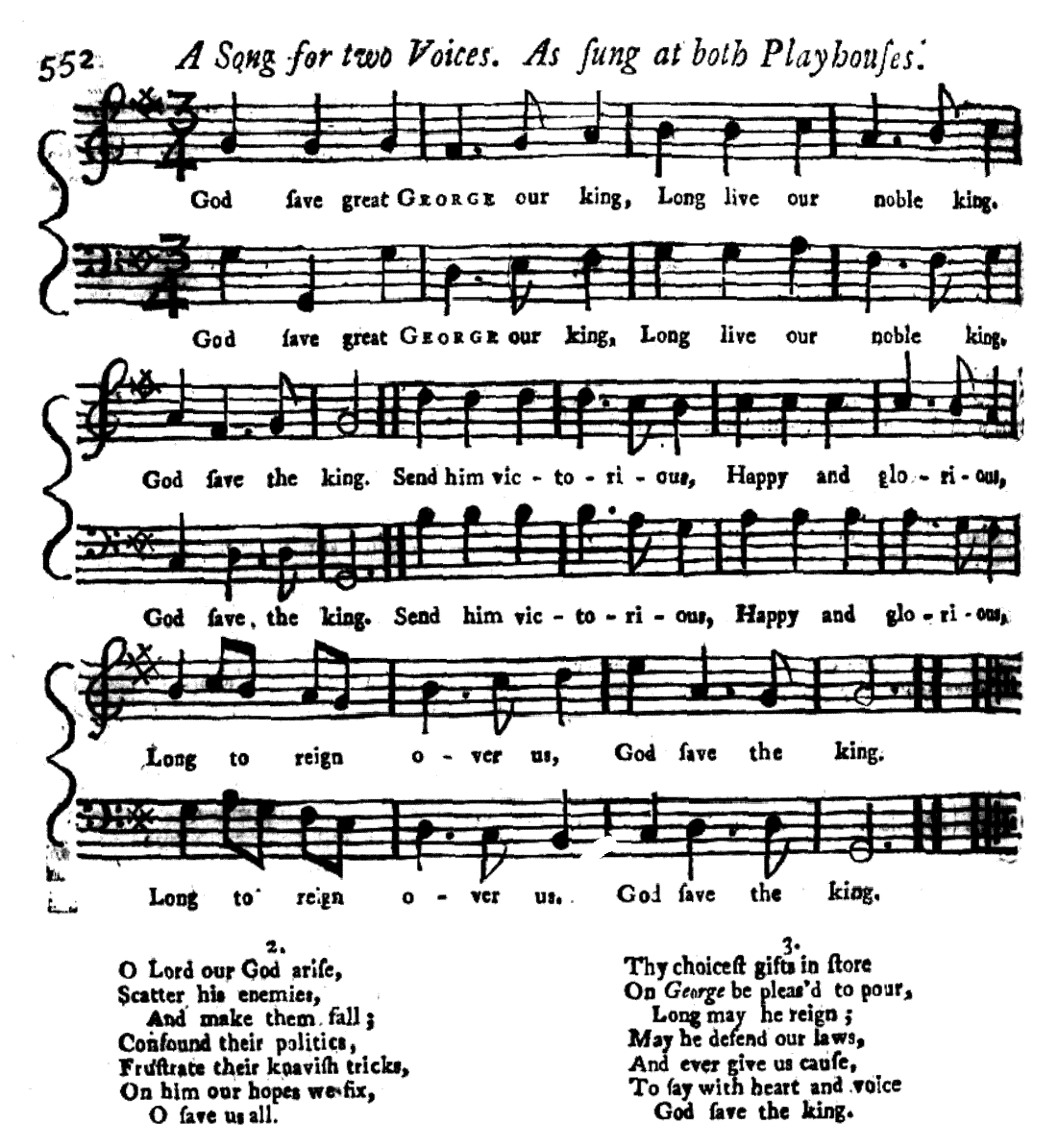 Izvor fotografije: internet